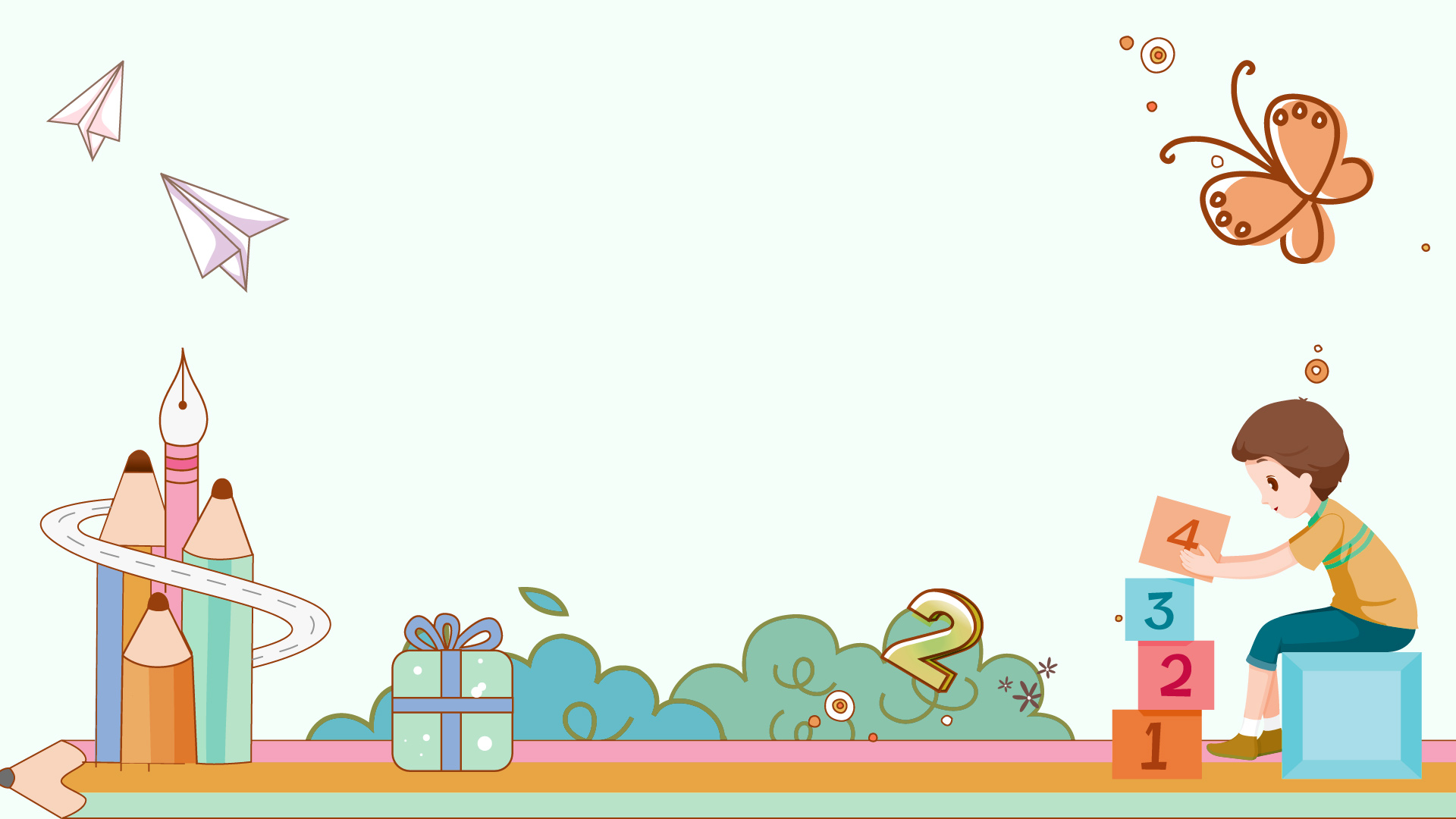 TUẦN 31
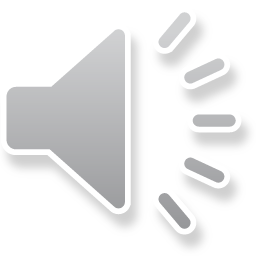 CHÍNH TẢ
TÀ ÁO DÀI VIỆT NAM
Đoạn văn tả về điều gì?
Đoạn văn cho biết đặc điểm của hai loại áo dài cổ truyền của phụ nữ Việt Nam. Từ những năm 30 của thế kỉ XX, chiếc áo dài cổ truyền đã cải tiến dần thành chiếc áo dài tân thời
Luyện viết từ khó
sống lưng
mảnh vải
khuya
cổ truyền
thế kỉ XX
buộc thắt
vạt  trước
2. Xếp tên các huy chương, danh hiệu và giải thưởng nêu trong ngoặc đơn vào dòng thích hợp. Viết lại các tên ấy cho đúng:
a) Giải thưởng trong các kì thi văn hóa, văn nghệ, thể thao:
Giải nhất
Giải nhì
Giải ba
b) Danh hiệu dành cho các nghệ sĩ tài năng:
Danh hiệu cao quý nhất
Danh hiệu cao quý
c) Danh hiệu dành cho cầu thủ, thủ môn bóng đá xuất sắc hằng năm:
Cầu thủ, thủ môn xuất sắc nhất
Cầu thủ, thủ môn xuất sắc
(nghệ sĩ nhân dân, huy chương vàng, quả bóng bạc, huy chương bạc, nghệ sĩ ưu tú, quả bóng vàng, đôi giày vàng, huy chương đồng, đôi giày bạc)
(3) Viết lại tên các danh hiệu, giải thưởng, huy chương và kỉ niệm chương được in nghiêng dưới đây cho đúng :
a) Để tôn vinh các nhà giáo, những người có công với thế hệ trẻ, Nhà nước đã dành cho họ những phần thưởng tinh thần cao quý: các danh hiệu Nhà giáo 
  hân dân,   hà giáo Ưu tú, Kỉ niệm chương   ì sự nghiệp giáo dục,   ỉ niệm chương Vì sự nghiệp bảo vệ và chăm sóc trẻ em Việt Nam.
b) Đặng Ngọc Dương là học sinh khối chuyên Vật lí trường Đại học Khoa học Tự nhiên (Đại học Quốc gia Hà Nội). Năm học lớp 11, em đoạt    uy chương
  ồng Toán quốc tế. Năm học lớp 12, trong kì thi quốc gia môn Vật lí, em đoạt giải ba. Nhưng ngay sau đó, tại kì thi Vật lí quốc tế, một mình em đoạt cả   iải nhất tuyệt đối,   uy chương   àng và   iải nhất về thực nghiệm.
                                                                           Theo Vũ Hương Giang
k
N
v
K
N
n
V
n
h
H
đ
Đ
g
G
g
v
H
G
V
h
Dặn dò
Chuẩn bị bài:
Chính tả Bầm ơi
Ôn lại cách viết tên huy chương, danh hiệu, giải thưởng